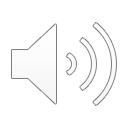 The Painted HallatORNC Greenwich
A presentation by volunteer Tony Hier April 2024
Introduction
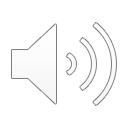 1 Greeting

2 My name is Tony

3 Some basics

4 Four phases

5 A challenge - Imagine

6 Overview of the Hall
Vestibule
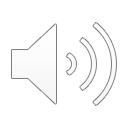 Drum and Dome – compass, winds and the Order of the Garter

Large painted tablets

The benefactors and the sixpence levy on the wages of sailors

Role of John Evelyn – balance the books

Master Mason – Strong, Master Bricklayer Billinghurst, Master Carver Jones
The Lower Hall - Overview
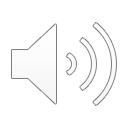 The center piece – Thornhills monumental allegorical mural painting placed in a grand architectural setting

Two classical Triumphal Arches

An illusionary ceiling with a plentiful cast of characters each playing their part in the compositions title “The triumph of peace and liberty over tyranny and arbitrary power”

Justifies the succession of William and Mary after the invasion o0f 1688 and the Glorious Revolution
The Lower Hall – Triumphal Arch 1
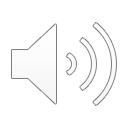 Triumphal Arch

Neptune and Cybele

The Spanish Galleon – 1704

Humber, Avon and Seven

Tyco Brau, Newton, Copernicus, James Flamstead

Diana the Goddess of the Moon
The Lower Hall – Trimmings
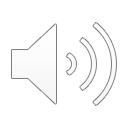 Fictitious architectural setting – blur the boundaries between reality and fiction

16 guilded columns and capitals supporting the entablature align the hall – painted rather than carved

A painted motif painted in shades of grey to resemble sculpture with all the tools and instruments of the mariners trade

Queen Mary is celebrated in the Latin Inscription
The Lower Hall – The Centre piece
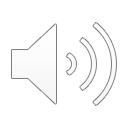 Apollo

William and Mary – Glorious revolution 1688

Significance – Parliamentary accountability and Protestant succession

William’s posture

Allegorical characters of good governance

Louis XIV

The perimeter – Zodiac and seasons

A word on John Worley
The Lower Hall – Triumphal Arch 2
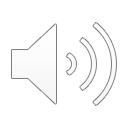 A second triumphal arch flaked by Juno (Air) and Jupiter (Fire)

The Blenheim

City of London and the rivers Isis, Thames and Tyne – the arteries of trade for Britain’s voracious colonial appetite

Archimedes, Galileo, Navigation and astronomy

The Proscenium Arch with the crest of William and Mary flanked by Mars and Menira the God and goddess of war.
The Upper Hall – Overview
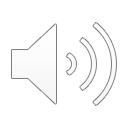 A second commission 1717-26

Originally for Anne, but now dedicated to the Hanoverian's

Continuation of fictitious architectural setting, elaborate cast of Monarchical characters along with allegorical and mythological representations

4 further compositions
The Upper Hall – Ceiling
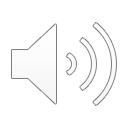 Queen Anne and Prince George of Denmark

A more modest gathering of allegorical character proves visual continuity Hercules, Concord, Wing figures of Victory

Prince George as Lord High Admiral is presented a trident by Neptune

Eight muscular male representations support the illusionary ceiling

Flora and fauna of the four continents Europe, Africa, Americas and Asia
The Upper Hall – The West Wall
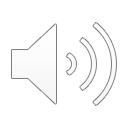 The Hanoverian's 52nd in line to the Throne

Succession the result of the Bill of Rights 1689 and the Act of Settlement 1701

Triumphal Arches and guilded columns and capitals

George I, George II, Frederick, Caroline, Sophia and Sophia

Allegorical figures of stability, Time, Justice and Providence , Peace and Plenty at the feet of the grandchildren – a golden Age of plenty

Victory holds a trident and a scroll

Thornhill representation
The Upper Hall – The Side walls
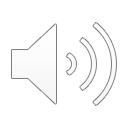 The two succession

William lands at Torbay in 1688 welcomed by Britannia, Reason and Love whilst Jupiter observes that England expects great things

The landing of King George at Greenwich in a chariot escorted by St George – Religion, Liberty, Truth and Justice

King Charles building, Thames and failed Jacobite uprising 1715

Visual continuity

Nelson lying in state before his funeral after the Battle of Trafalgar
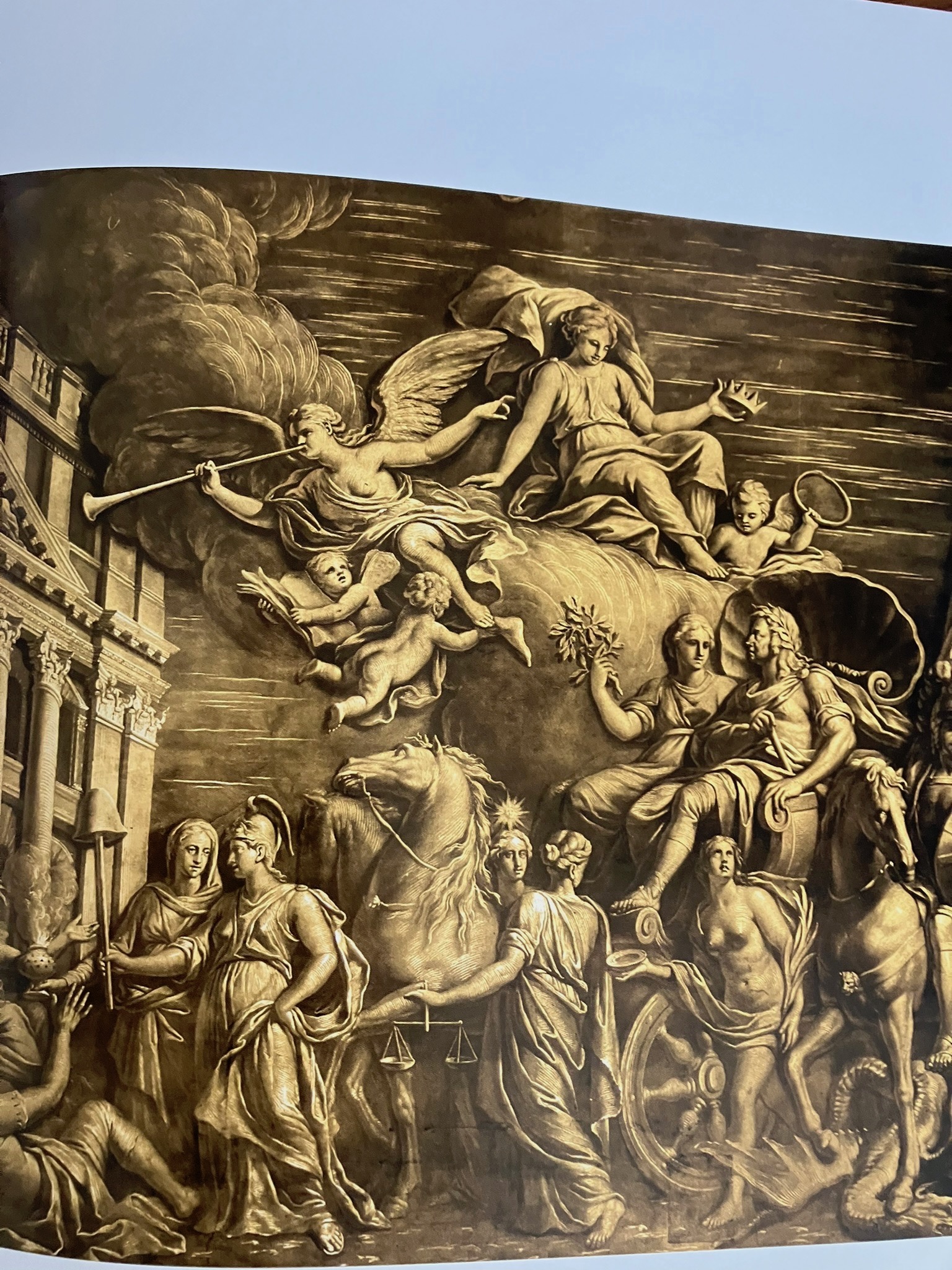 Painted Hall ORNC GreenwichA significant footnote
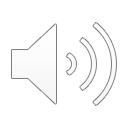 Propaganda of Monarchy, Militarism and Mercantilism –Dominant narrative

Whose narratives are neglected
1 Opponents of the two successions
2 Victims of the wars of successions
3 Those who opposed monarchical, aristocratic and mercantile elites
4  Indigenous and First Nation people of the Empire
5 The victims of the Transatlantic slave trade